Where there is a will
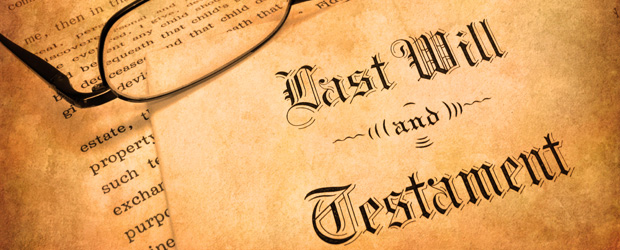 Hebrews 9:15-17
paraprosdokians
HAVE YOU EVER HEARD THIS WORD?
Here is a word you may not know.
Para – pros – dok – ian
A paraprosdokian is a sentence or statement with an unexpected ending. 
It means “against expectations” in Greek, and typically puts the first part of the sentence in a new and humorous context.
2
paraprosdokians
HERE ARE SOME EXAMPLES
The last thing I want to do is to hurt you, but it’s still on my list.
If I agreed with you – we’d both be wrong.
You don’t need a parachute to skydive, unless you want to skydive twice.
I used to be indecisive, but now I’m not so sure.
3
Where there is a will
NOW WE BEGIN THE LESSON FOR TODAY
HERE IS ONE MORE
THIS WILL INTRODUCE THE LESSON THIS MORING.

WHERE THERE IS A WILL, I WANT TO BE IN IT.
4
Hebrews 9:15-17
Our text is about the will of Christ.
(15)  And for this reason He is the Mediator of the new covenant, by means of death, for the redemption of the transgressions under the first covenant, that those who are called may receive the promise of the eternal inheritance.
(16)  For where there is a testament, there must also of necessity be the death of the testator.
(17)  For a testament is in force after men are dead, since it has no power at all while the testator lives.
5
Hebrews 9:15-17
Will, Testament, Covenant
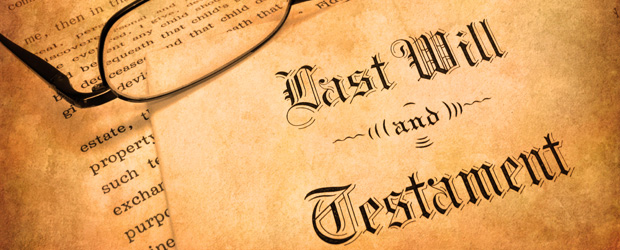 A will is a testament of how your possessions are to be dispersed after your death.
To my nephew, John, whom I promised to remember in my will, “Hello John.”
6
The will of Christ
ARE YOU IN THE WILL OF CHRIST?
1 - Jesus is the Mediator
(Hebrews 8:6)  But now He has obtained a more excellent ministry, inasmuch as He is also Mediator of a better covenant, which was established on better promises.
(1 Timothy 2:5)  For there is one God and one Mediator between God and men, the Man Christ Jesus,
7
The will of Christ
ARE YOU IN THE WILL OF CHRIST?
2 - You can receive eternal inheritance
(Hebrews 9:15b)  that those who are called may receive the promise of the eternal inheritance.
If you are in the will – you will receive the promise of eternal inheritance
8
The will of Christ
ARE YOU IN THE WILL OF CHRIST?
3 - It is only in force after the death of the testator
(Hebrews 9:22)  And according to the law almost all things are purified with blood, and without shedding of blood there is no remission.
(Matthew 26:28)  For this is My blood of the new covenant, which is shed for many for the remission of sins.
9
The will of Christ
ARE YOU IN THE WILL OF CHRIST?
3 - It is only in force after the death of the testator
(1 Corinthians 15:3)  For I delivered to you first of all that which I also received: that Christ died for our sins according to the Scriptures
(Hebrews 10:10)  By that will we have been sanctified through the offering of the body of Jesus Christ once for all.
10
The will of Christ
THERE ARE CONDITIONS YOU MUST MEET.
Believe in Jesus as the Son of God
(John 8:24)  Therefore I said to you that you will die in your sins; for if you do not believe that I am He, you will die in your sins.“
Turn away from sin in your life (repent).
(Luke 13:3b)  but unless you repent you will all likewise perish.
11
The will of Christ
THERE ARE CONDITIONS YOU MUST MEET.
Confess your faith in Jesus.
(Matthew 10:32)  "Therefore whoever confesses Me before men, him I will also confess before My Father who is in heaven.
(Romans 10:9)  that if you confess with your mouth the Lord Jesus and believe in your heart that God has raised Him from the dead, you will be saved.
12
The will of Christ
THERE ARE CONDITIONS YOU MUST MEET.
Be baptized for forgiveness of sins
(Mark 16:16)  He who believes and is baptized will be saved; but he who does not believe will be condemned.
(Acts 2:38)  Then Peter said to them, "Repent, and let every one of you be baptized in the name of Jesus Christ for the remission of sins; and you shall receive the gift of the Holy Spirit.
13
Are you in the will of Christ?
THERE ARE CONDITIONS YOU MUST MEET.
WHERE THERE IS A WILL – 
I WANT TO BE IN IT.
Are you in the will to inherit eternal life?
(Acts 22:16)  And now why are you waiting? Arise and be baptized, and wash away your sins, calling on the name of the Lord.'
14